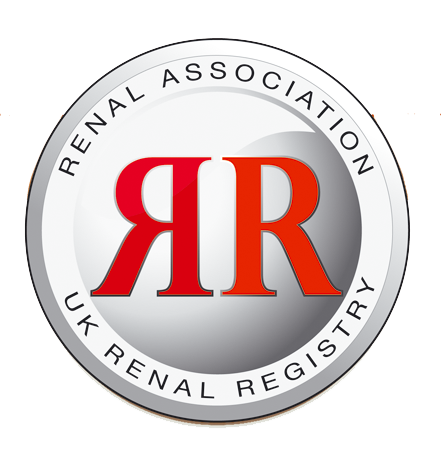 Figure B1. 95% confidence limits for RRT incidence rate of 121 pmp in 2017 for population size 80,000–800,000
pmp – per million population
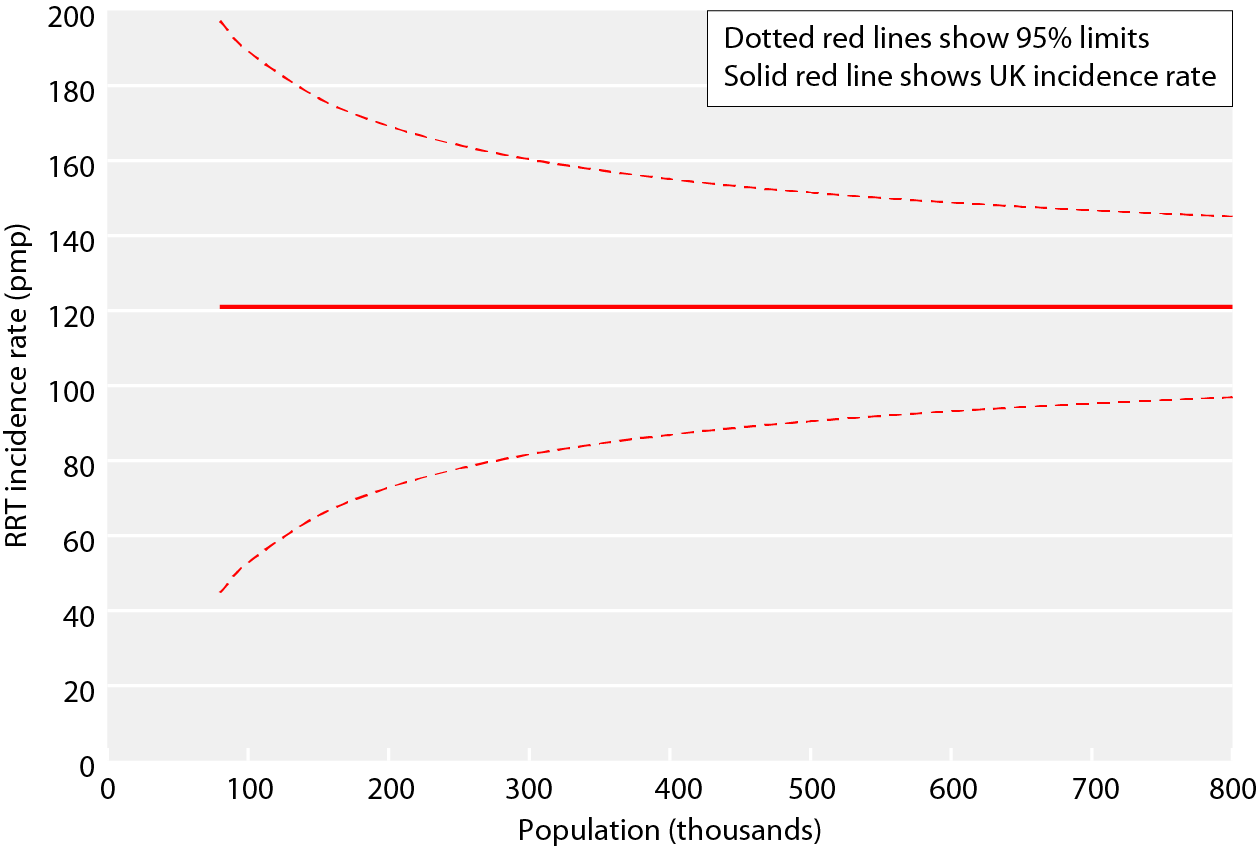 UK Renal Registry 21st Annual Report
Data to 31/12/2017
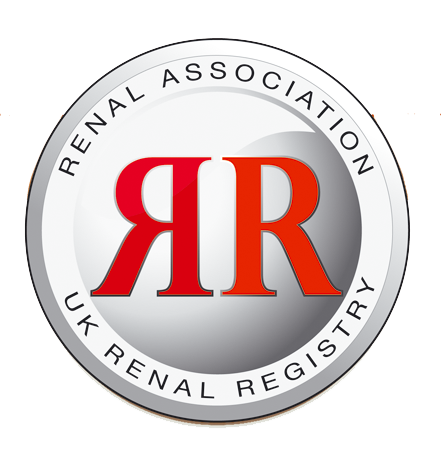 Figure B2. 95% confidence limits for RRT incidence rate of 121 pmp in 2017 for population size 80,000–4 million
pmp – per million population
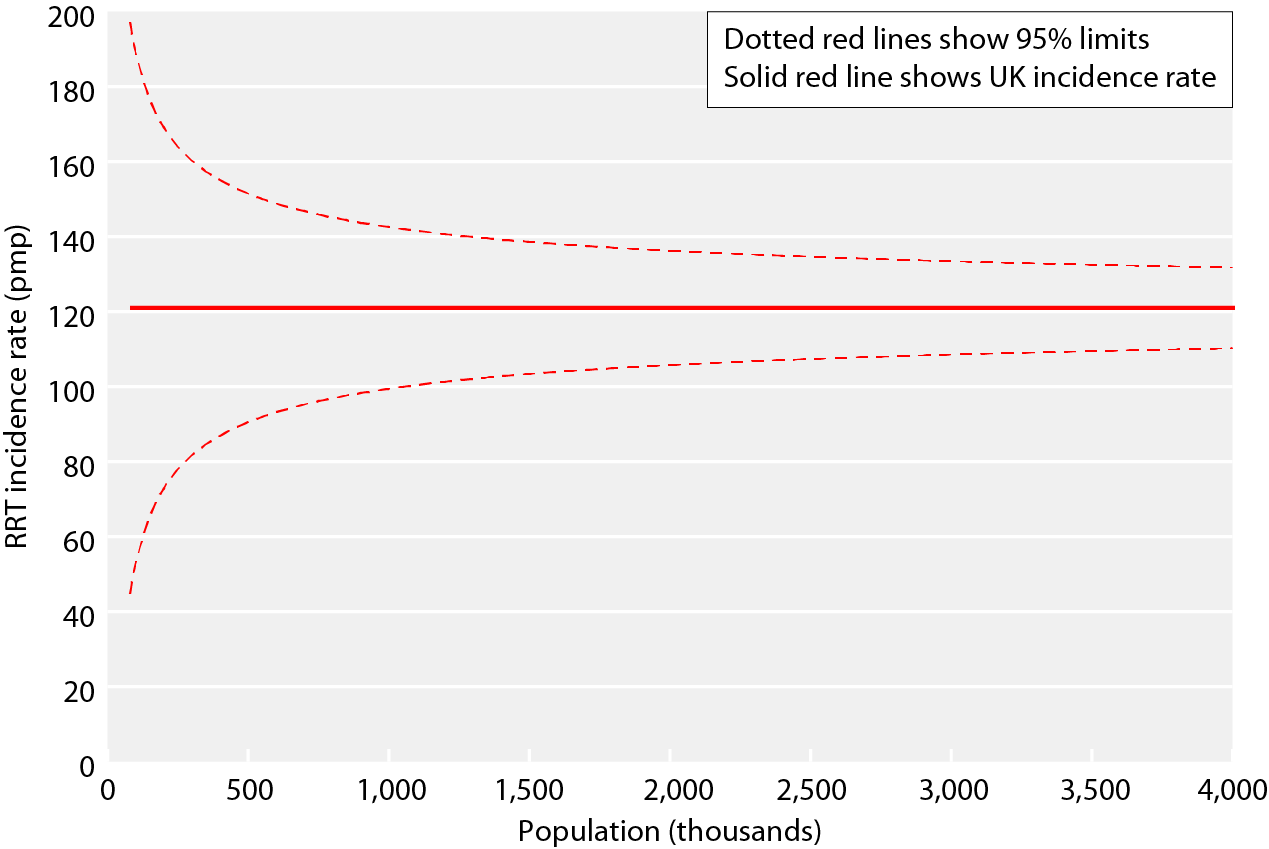 UK Renal Registry 21st Annual Report
Data to 31/12/2017
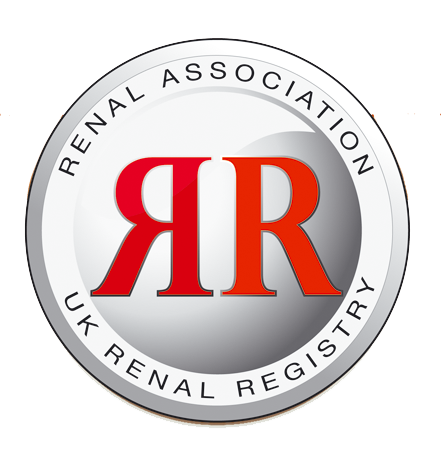 Figure B3. 95% confidence limits for RRT prevalence rate of 983 pmp on 31/12/2017 for catchment population size 50,000–800,000
pmp – per million population
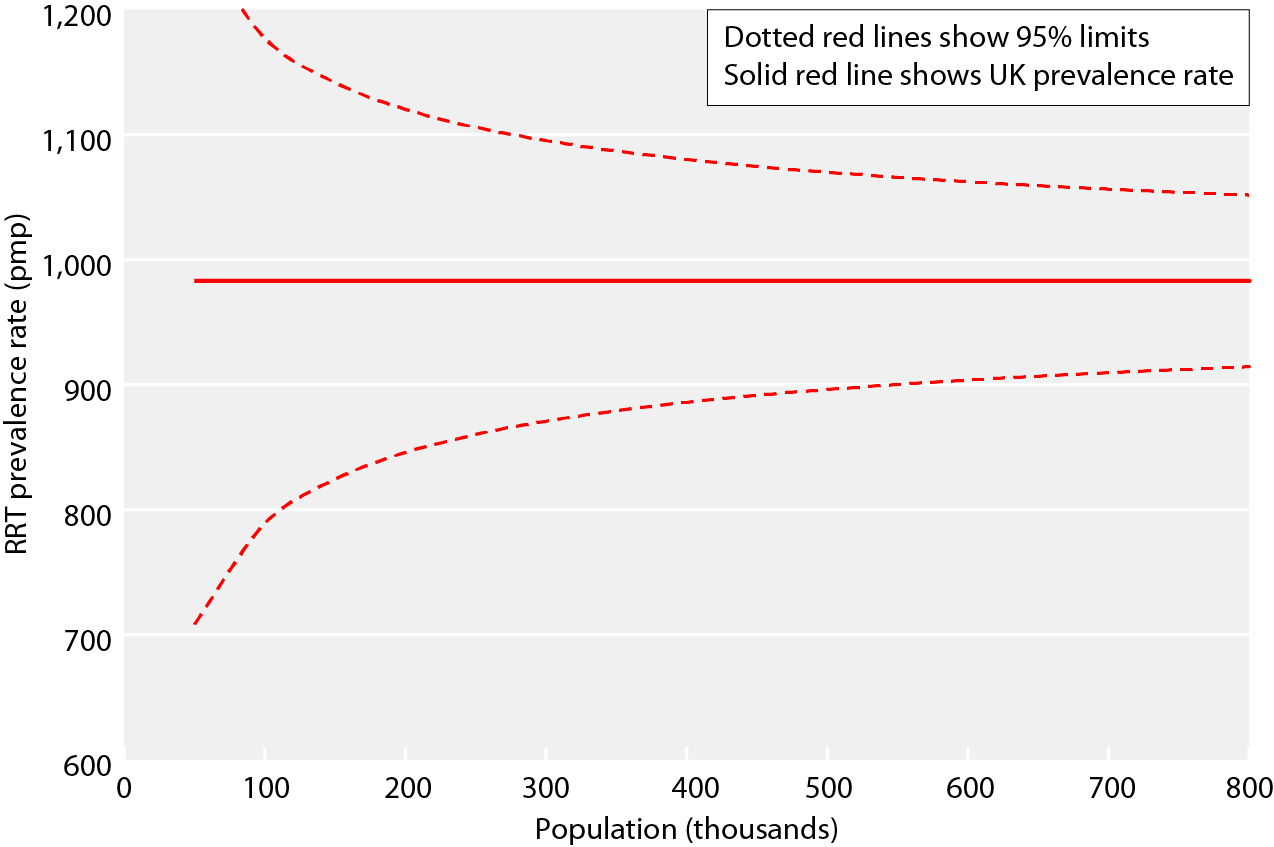 UK Renal Registry 21st Annual Report
Data to 31/12/2017
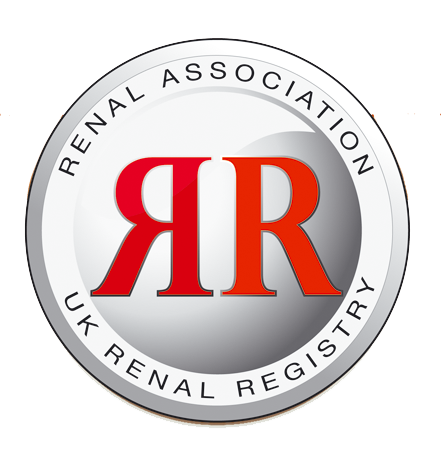 Figure B4. 95% confidence limits for RRT prevalence rate of 983 pmp on 31/12/2017 for catchment population size 50,000–1.25 million
pmp – per million population
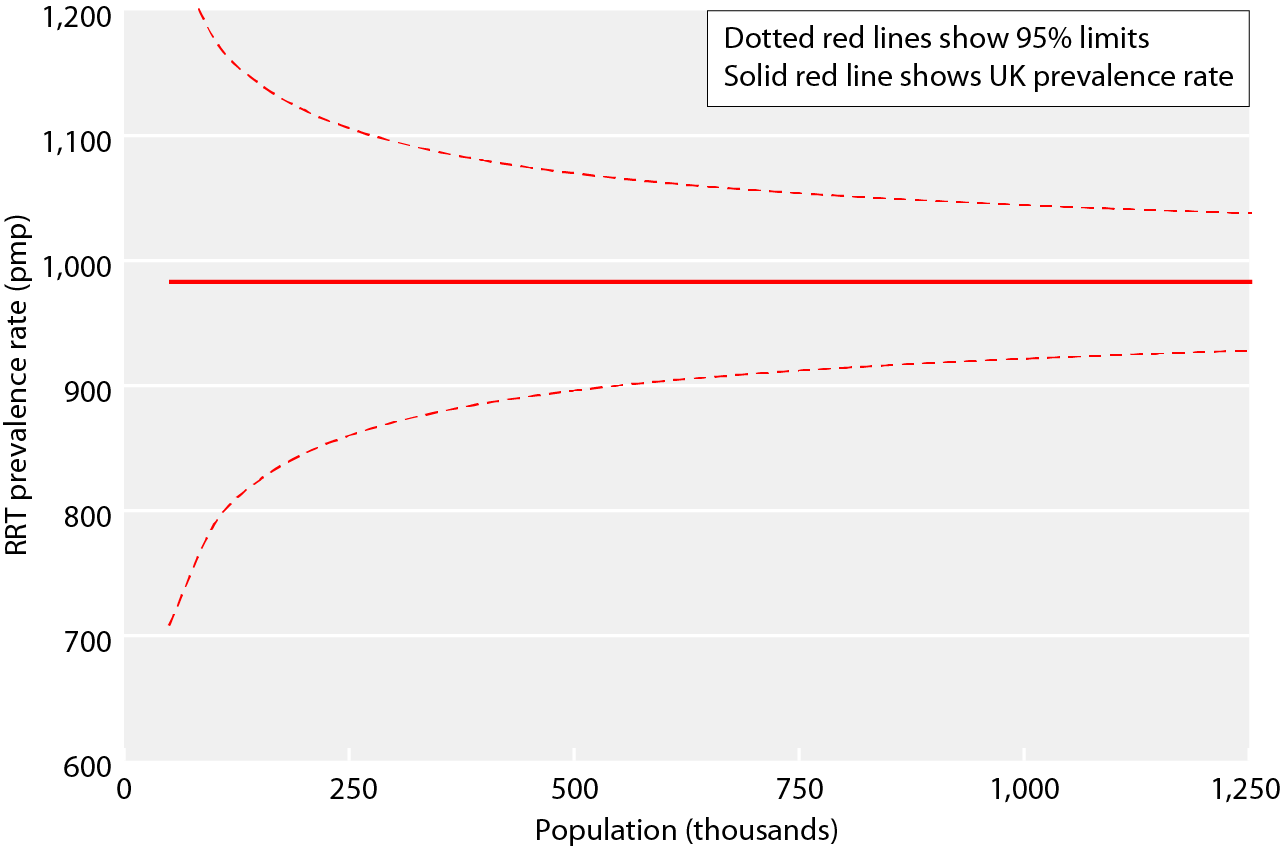 UK Renal Registry 21st Annual Report
Data to 31/12/2017